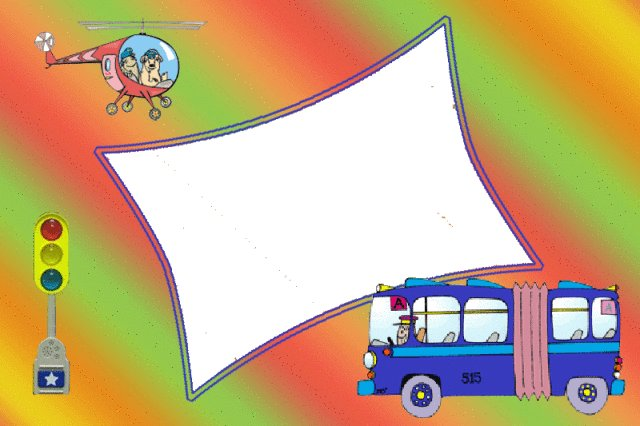 Работа по профилактике детского дорожно-транспортного травматизма 
во второй группе раннего возраста
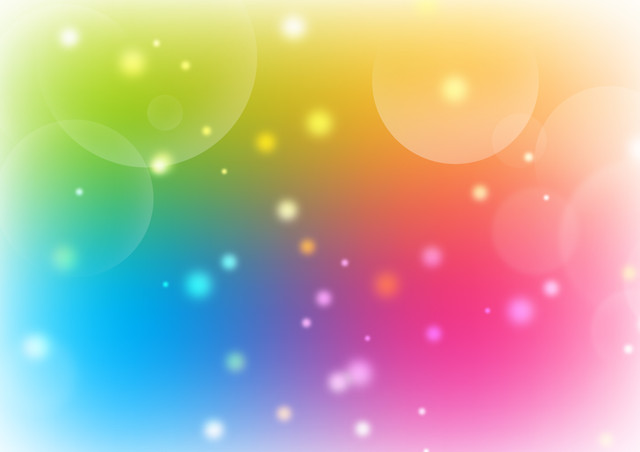 ЦЕЛИ РАБОТЫ:
формирование первичных представлений о машинах, улице дороге;
создание развивающей среды, способствующей  ознакомлению детей  с элементарными правилами  поведения на дороге;
 знакомство детей с видами транспорта;
 создание условий для развития у детей наблюдательности.
В  группе работа по профилактике детского дорожно-транспортного травматизма ведется постоянно и систематически, совершенствуются, обновляются формы и методы работы с детьми  при обучении правилам безопасного поведения на дорогах. Наша задача научить каждого ребенка свободно ориентироваться в потоке уличного движения. Правильное поведение должно войти в их привычку.       Содержание образовательного процесса выстроено в соответствии с примерной общеобразовательной программой дошкольного образования «От рождения до школы» под. ред. Н. Е. Вераксы.        Чтобы добиться успеха в формировании у детей раннего возраста безопасного поведения на дороге и улице воспитатели осуществляют связь, между образовательными областями программы опираясь на комплексно-тематической планирование.      Эта работа не выделяется в самостоятельный раздел, а входит во все разделы и направления программы обучения в детском саду и реализуется в совместной деятельности взрослого и детей и отражена в планировании работы с детьми и в плане работы с родителями, а также в создании условий для самостоятельной деятельности.     Во второй группе раннего возраста дети играют и приобретают знания о том, что на улицах города есть большие и маленькие дома, дорога и тротуар, отличают понятия « улица» и «дорога». Играя с машинами, учатся различать легковой и грузовой транспорт, получают знания о правилах поведения в транспорте, на тротуаре, при переходе дороги.
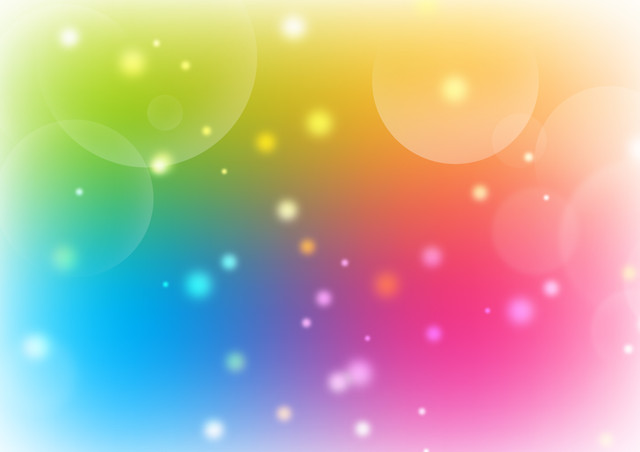 Совместная деятельность педагога и детей

Образовательная деятельность, осуществляемая в процессе организации различных видов детской деятельности:
сюжетно-ролевые («Шоферы»,  «Покатаем игрушки», «Автобус»)
- подвижные 
(«Воробышки и автомобиль»,  «Поезд», «Автомобили»;
-дидактические («Узнай на чем поедем»,  «Автомобили и гаражи», «Собери машину»)
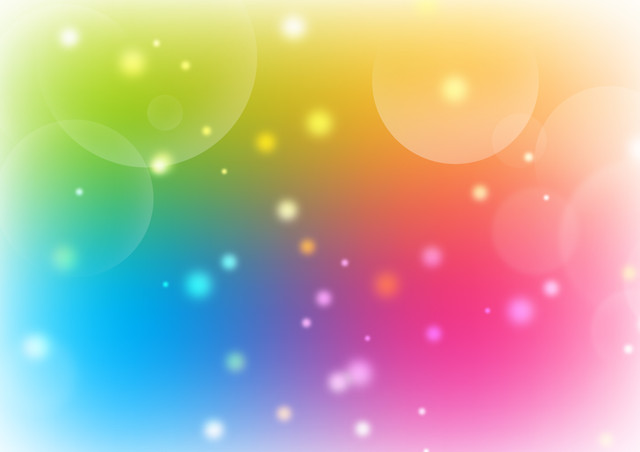 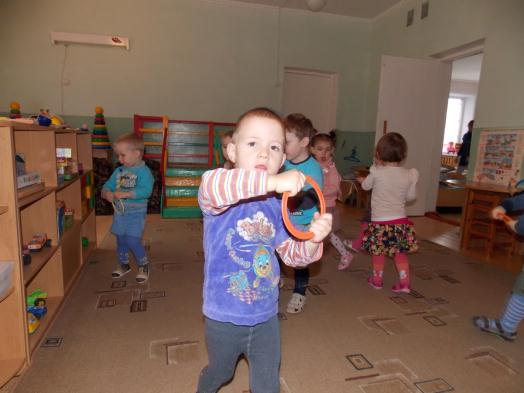 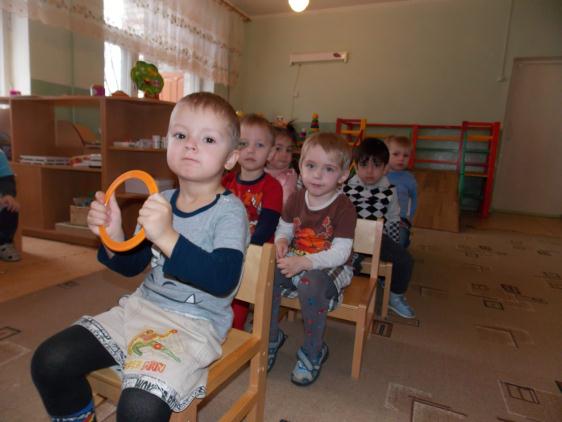 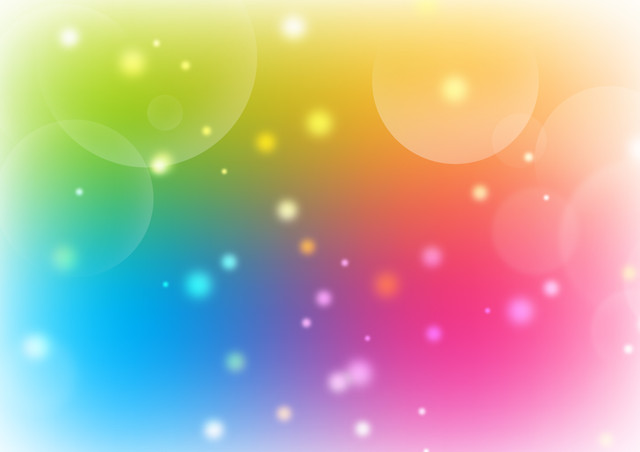 Продуктивная деятельность
     Рисование :
-«Дорога для машин»; 
-«Дорога для зверей»; 
«Колеса для машины»
     Конструирование:
- строительство дорожек для пешеходов и машин;
- строительство узкой и широкой дороги на улице;
- строительство машин из конструктора. 
- строительство улицы.
- строительство гаражей для автомобилей.
- Строительство дороги для машин
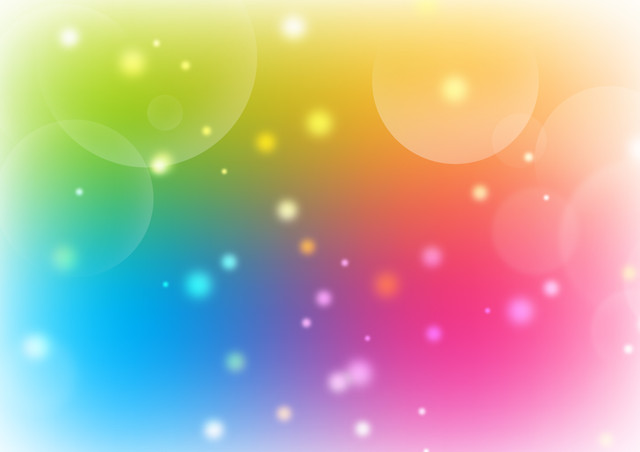 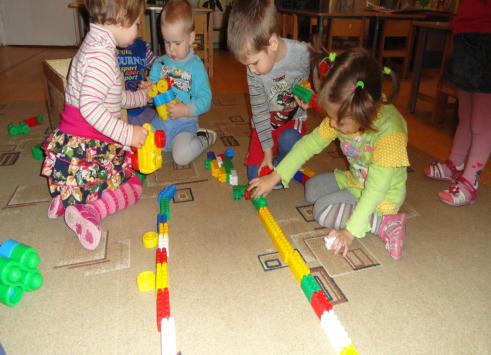 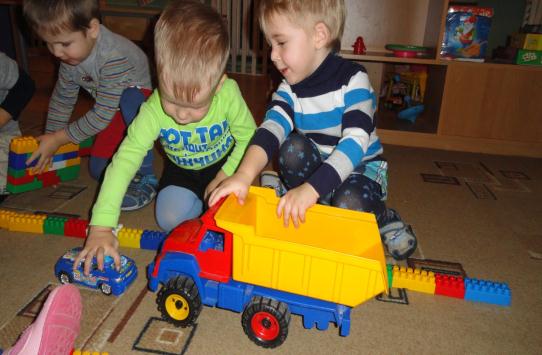 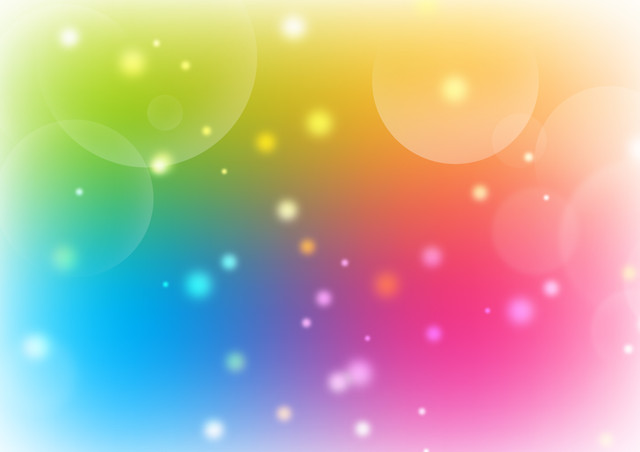 Образовательная деятельность, осуществляемая в ходе режимных моментов:Мероприятия:- целевые прогулки:- Движение транспорта на улице;-  Наблюдение за ездой машин;- Машина «скорой помощи»;- Транспорт: трактор- Грузовая машина- Транспорт, убирающий снег- Самолет- Машина, привозящая продукты для детей- Автобус Акция «Письмо водителю»
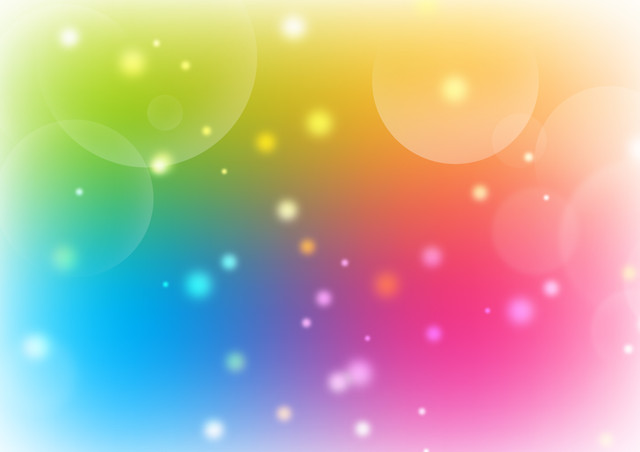 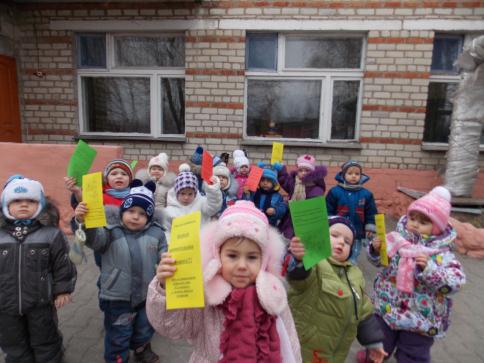 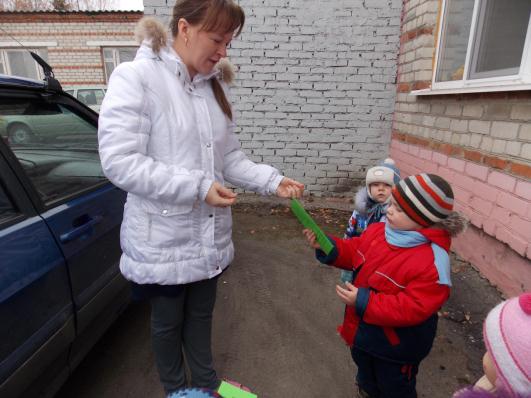 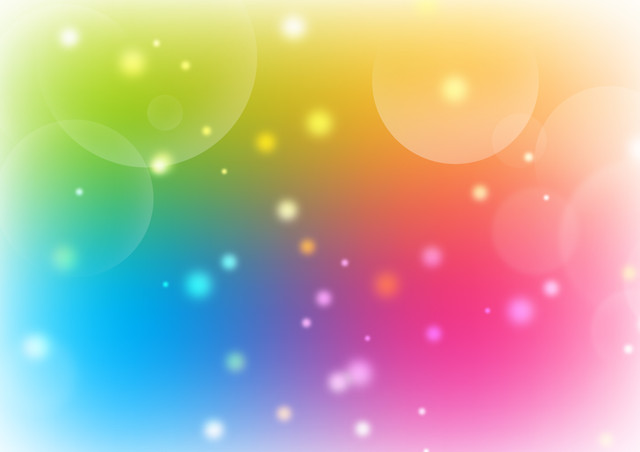 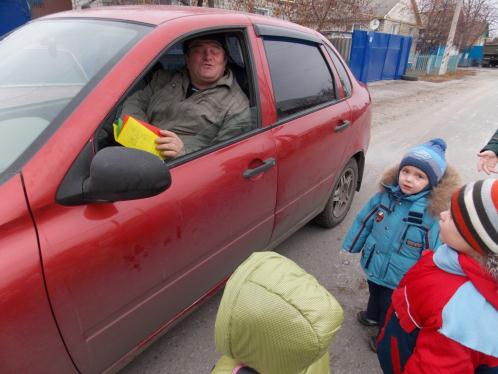 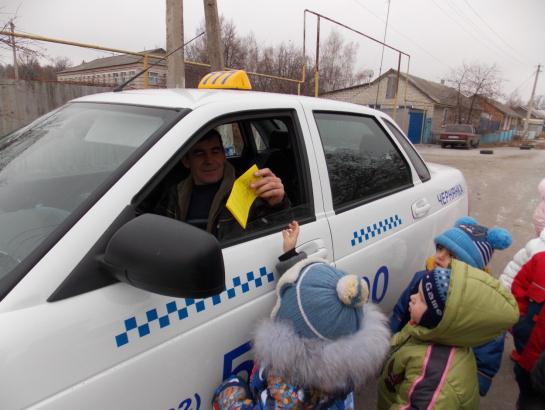 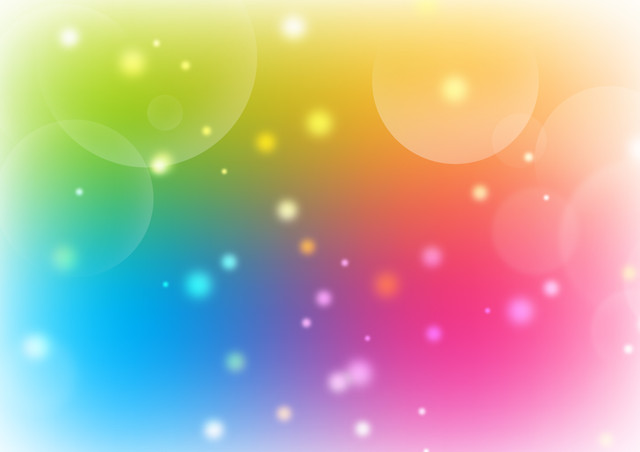 Изготовление и обыгрывание макета «Наша улица» 

Развлечения:
-  «Поезд»
«Едем в автобусе»
Дорожная азбука для малышей
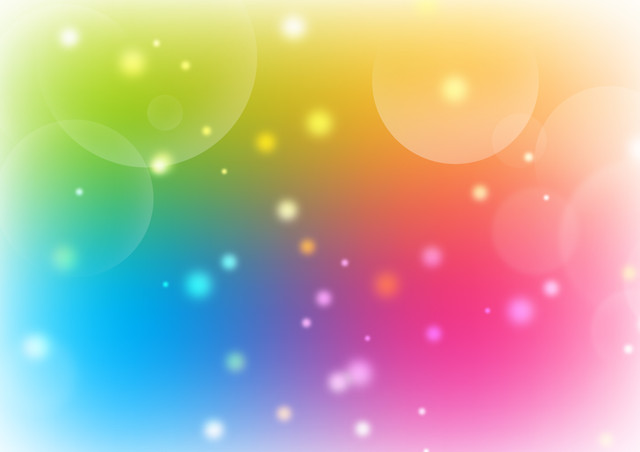 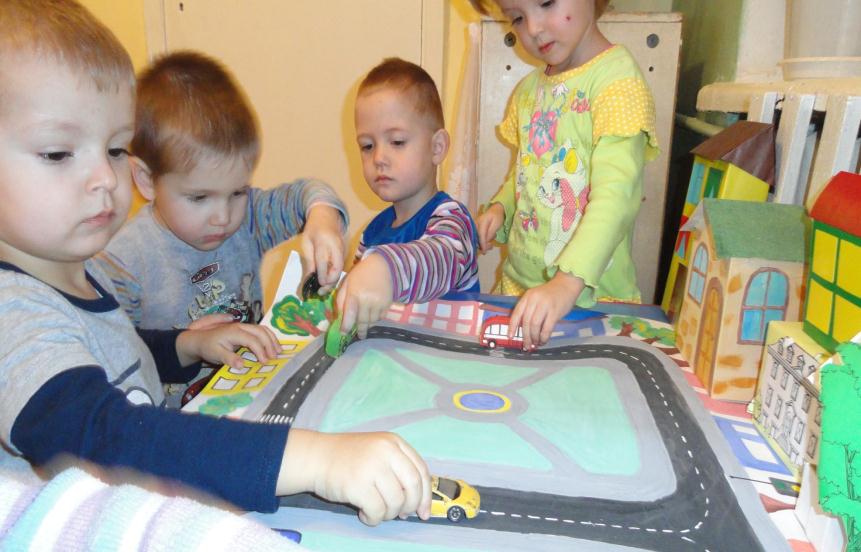 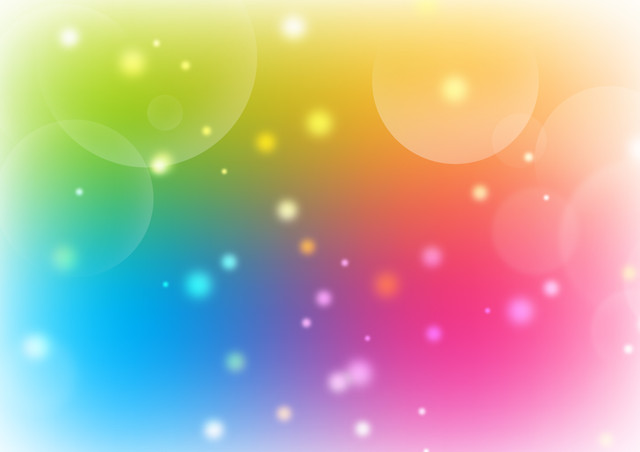 Познавательно – речевое развитие:
-  «Машина и ее части»
-Игра «Покатаем игрушки»;
- «Рассматривание автобуса. Едем на автобусе.»
-  «Грузовая машина и ее части»;
-  «Узкая и широкая дороги на улице»;
-  «На чем люди ездят»;
-  «Сравнение автомобиля и большой грузовой машины»;
-  «Осторожно дорога»;
-  «Грузовик  шофера»;
-Составление рассказа «Шофёр везет груз»
Предложить детям назвать, какие предметы расположены от них справа, слева, спереди, сзади.
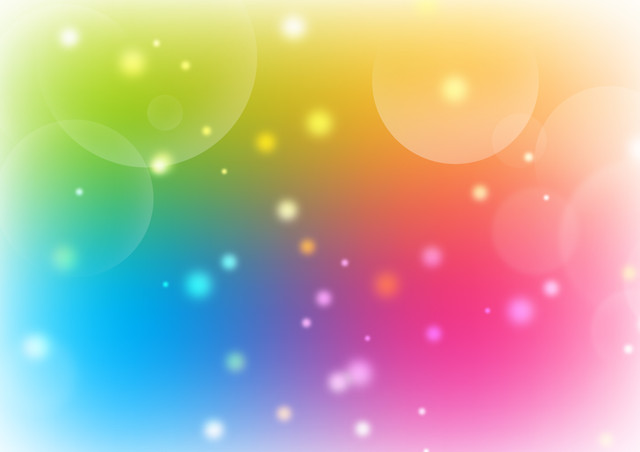 Рассматривание и обсуждение
·  Игрушка «Машина»;
·  Грузовая машина;

предметных и сюжетных картинок, иллюстраций;
·  «Транспорт»;
·  «Грузовые автомобили»;
·  «Легковые автомобили»;
·  «Альбом с сюжетными картинками с изображением общественного транспорта
·  Картина «Дети катаются на санках»;
·  Картина «Зимой на прогулке».
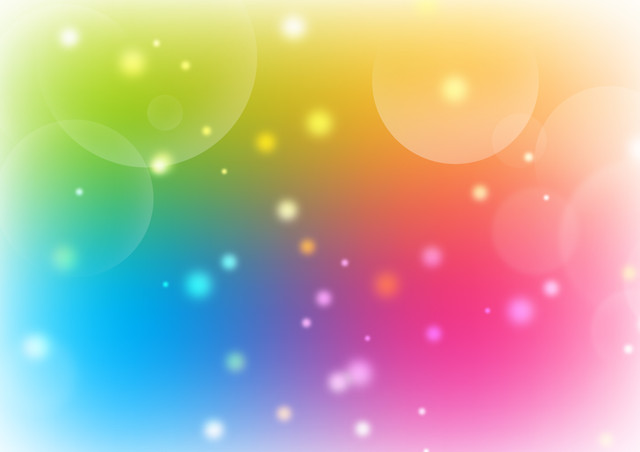 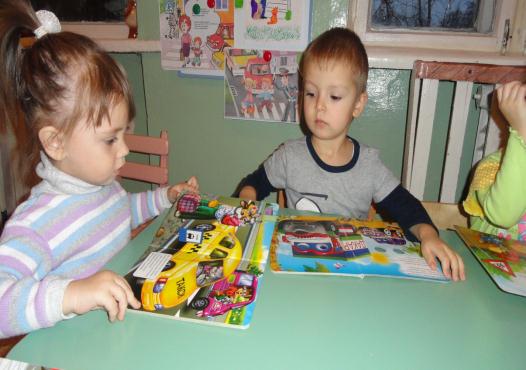 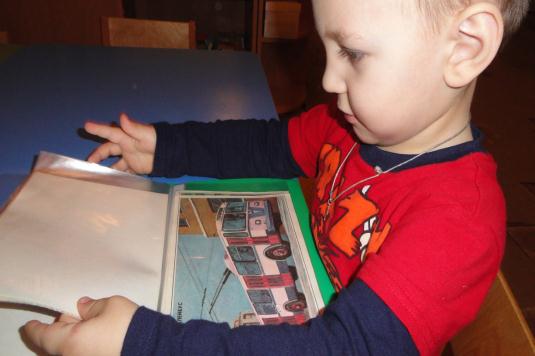 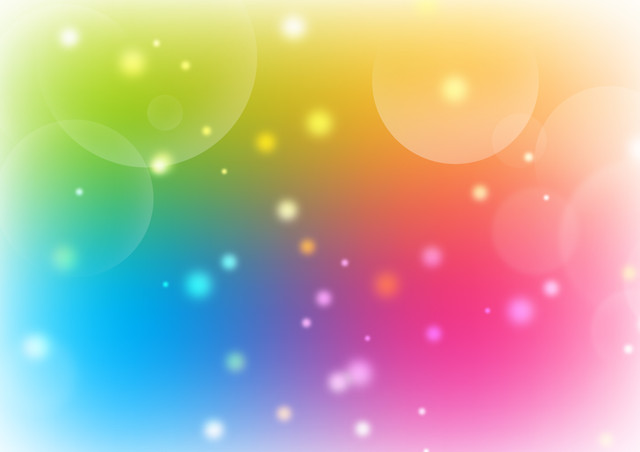 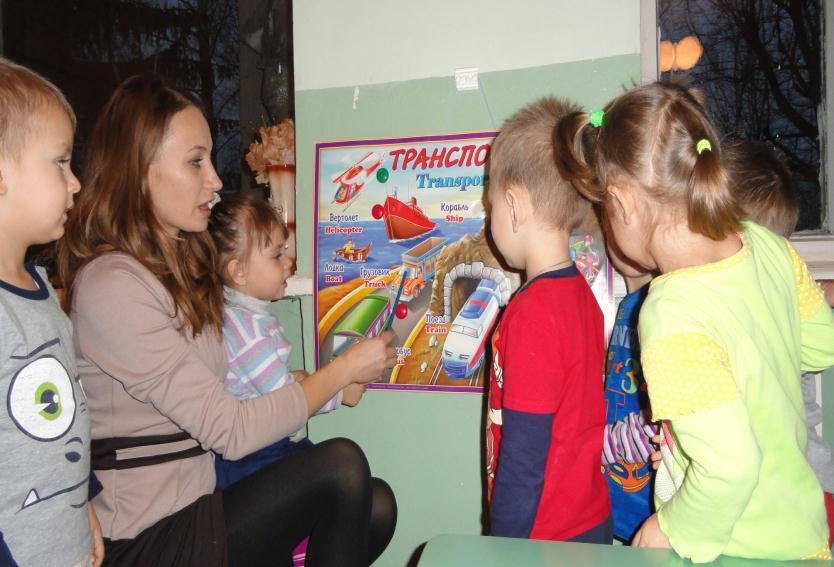 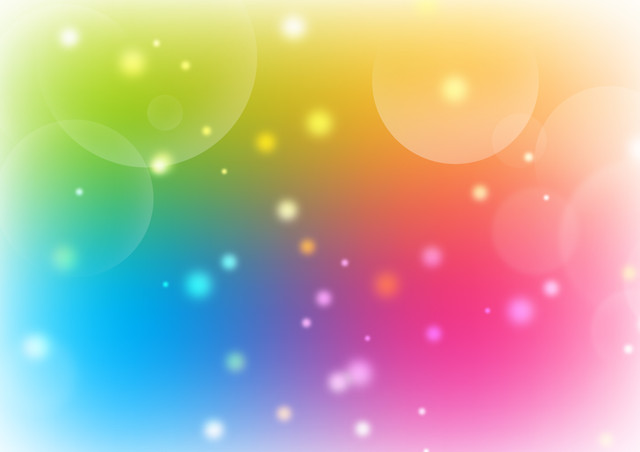 Взаимодействие с семьями
Анкетирование 
·  «Родители и дети на улицах города»
Индивидуальные и групповые консультации
·  «Воспитание дошкольников дисциплинированными пешеходами»;
·  «Что можно почитать детям»;
·  «О культуре поведения на улице»;
·  «Детям о ПДД»;
·  «На помощь в светофорию»;
·  «Родителям о ПДД»;
·  «Безопасность детей – проблема общества»;
·  «Наука перехода дороги»;
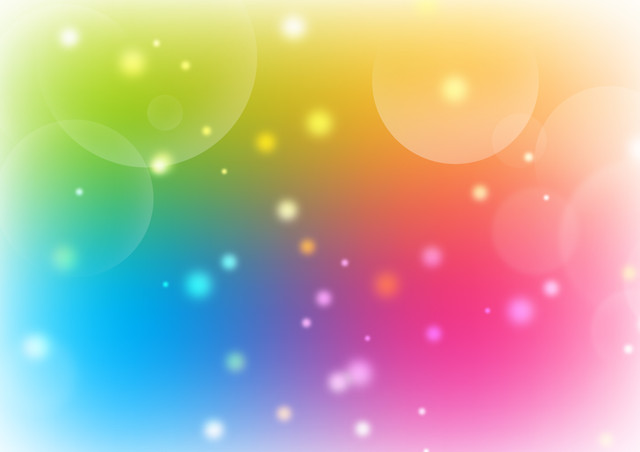 Сочинение поучительных сказок по ПДД  
Памятки, листовки, рекомендации для игр 
·  «Все начинается с малого»;
·  «Рекомендации родителям по ПДД».
Рекомендации для родителей: 
·  при выходе из дома;
·  при движении по тротуару;
·  готовясь перейти дорогу;
·  при переходе проезжей части»;
·  «Памятка для родителей по дорожному движению»;
·  «Памятка родителям по обучению детей безопасному поведению на дороге»;
·  «Рекомендации по обучению детей ПДД»;
·  памятка для родителей «Обучение детей наблюдательности на улице»;
· памятка «О культуре поведения на улице».
Оформление тематических выставок
·  выставка фотографий «Безопасная дорога».
Совместное творчество родителей и детей «Внимание дорога»
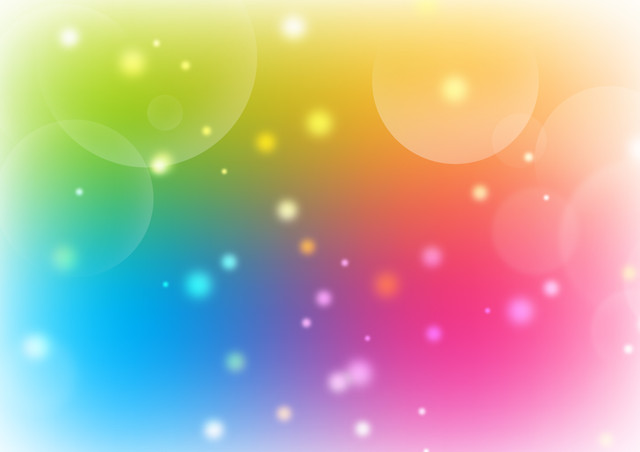 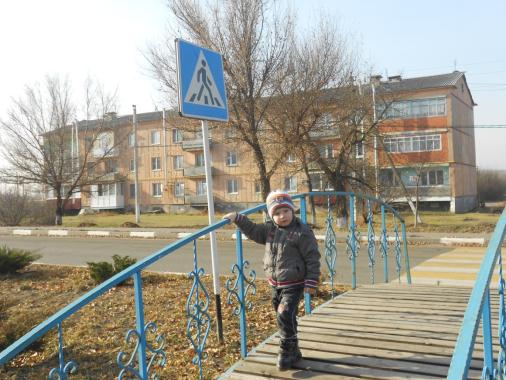 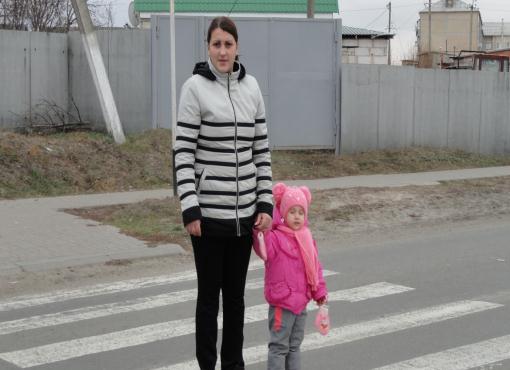 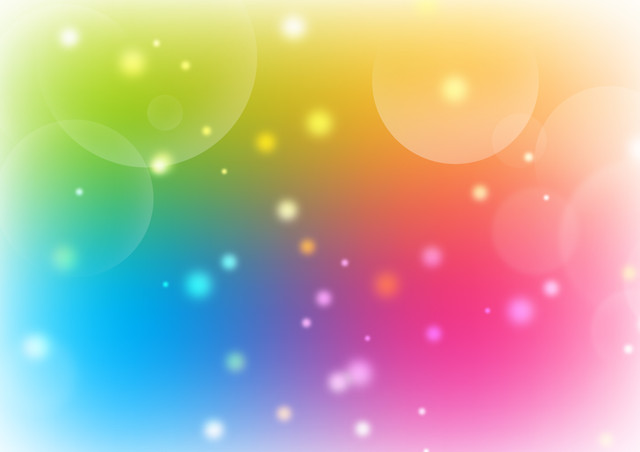 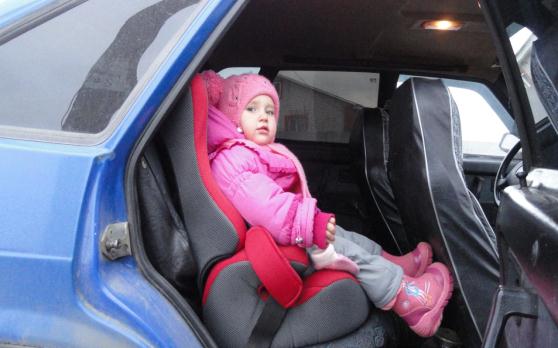 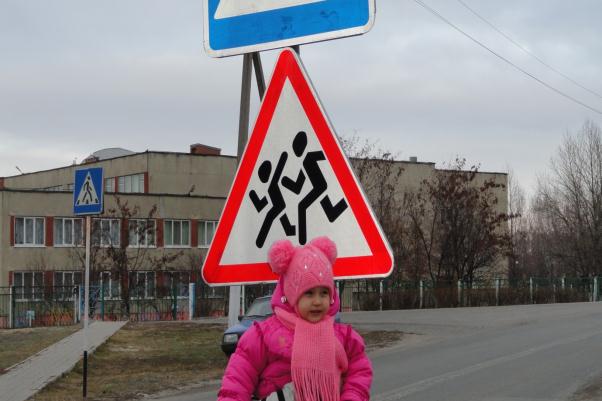 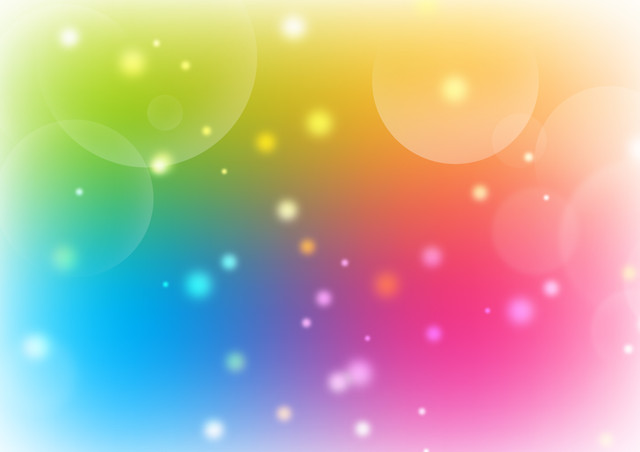 .